Leadership Skills
…for Shared Ministry
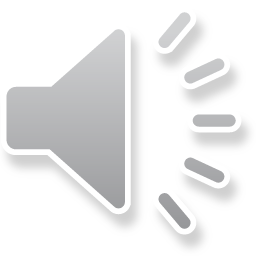 Our Purpose Today
Confidence to lead at FUUN
Increased skill in carrying out your group’s mission
Making volunteering fun
2
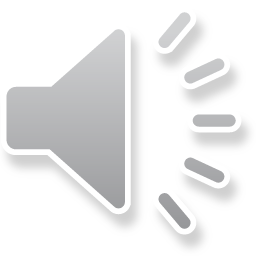 What Is Shared Ministry?
Partnership between staff, volunteers
We operate with paid and volunteer staff
Who’s accountable?
3
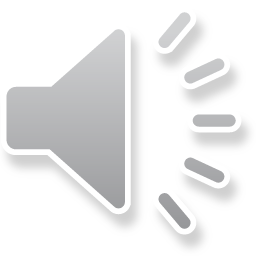 [Speaker Notes: While it takes all of us, it is staff that ultimately ends up being responsible for most things. Volunteers take direction from staff.]
What makes a Good Leader?
Has a vision for the team
Sets and meets goals
Makes room for different viewpoints
Creates welcoming atmosphere
Builds trust
Develops others
4
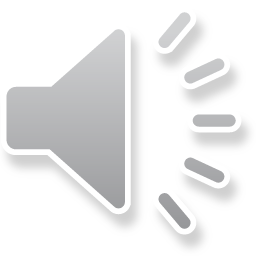 [Speaker Notes: Ask ptpts what makes a good leader, create their list on flip chart. Key off those or these items to discuss how to do those things.]
During this session…
Building your work group
Tools you need
Managing meetings
Communication
5
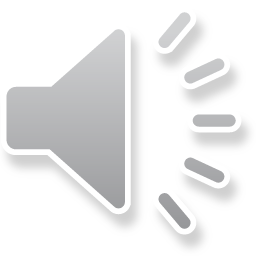 Building Your Work Group
Your charge
Inviting volunteers
Understanding what team members want
Setting goals around your mission
6
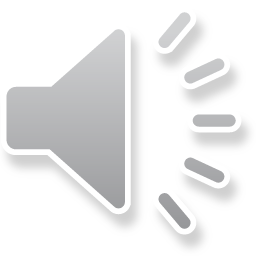 Committee and Task Force Charges
https://www.thefuun.org/committee-charges/

First Unitarian Universalist Church of Nashville 
Committee Charge
 Council:   Resources and Development Adopted: January 17, 2017 
						      Revised: May 16, 2017 
LEADERSHIP DEVELOPMENT COMMITTEE
Purpose: 
The Leadership Development Committee's purpose is to support, train, and guide members to participate in leadership in the church to the mutual benefit of the individual and the congregation.
Charge: 
The Leadership Development Committee is charged to support the creation of a culture of leadership development at FUUN.  
The Leadership Development Committee is responsible for:
Advocating when needed for organizational, budgetary, and cultural changes that improve our leadership structure…
7
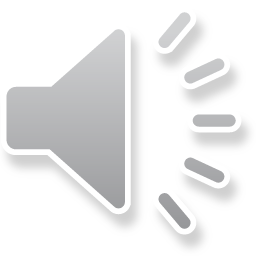 [Speaker Notes: On the website]
Building Your Work Group
Your charge
Inviting volunteers
Understanding what team members want
Setting goals around your mission
8
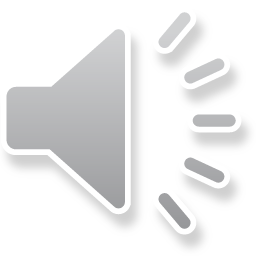 Inviting Volunteers
Connection to Ministry Goals
 Why you are inviting this particular person
Benefits for the volunteer
 Position Description
9
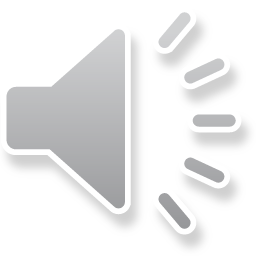 [Speaker Notes: Hand out. Each step has underlying assumptions: Your committee is actually serving broader goals of our mission; you’ve talked to this person and have a sense of the skills and attributes they would be bringing, as well as their interests; you have a position description of the activity you want them to undertake. After going over this, break them in pairs and have them try their hand at it for their own committee/task force/project
Connection to Ministry Goals
Explain how the particular position relates to the mission of the church, the ministry goals of the congregation, ministry area, council, committee group, or to the Southern Region or UUA. Why is this ministry important? What difference does it really make? What new directions are being taken or challenges are being met?
Why you are inviting this particular person
Explain specifically why you are inviting this special, unique person to this particular position of ministry, identify the skills, interests, vision, personality, attitudes, values or experiences this member has that makes him or her just right for this ministry position.
Benefits for the volunteer
Describe some benefits the volunteer might receive from accepting this position of service. These may relate to the specific gifts of the person involved or things others have enjoyed or valued in this position. The more personal you can be the better.
Position Description
Explain briefly the elements of the position, including major responsibilities, expected amount of time involved, length of commitment, and days of the week or month when the service is to be done. If there are expectations for training, explain them. This message is best communicated by including the printed position description.]
Building Your Work Group
Your charge
Inviting volunteers
Understanding what team members want
Setting goals around your mission
10
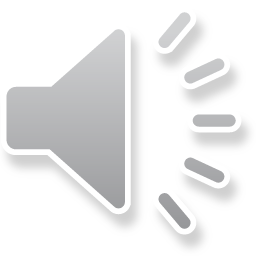 Why Do People Join Committees?
To help others
Social interaction
Enjoy the work
Ask your team
11
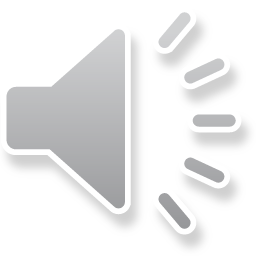 [Speaker Notes: Hand out. Each step has underlying assumptions: Your committee is actually serving broader goals of our mission; you’ve talked to this person and have a sense of the skills and attributes they would be bringing, as well as their interests; you have a position description of the activity you want them to undertake. After going over this, break them in pairs and have them try their hand at it for their own committee/task force/project
Connection to Ministry Goals
Explain how the particular position relates to the mission of the church, the ministry goals of the congregation, ministry area, council, committee group, or to the Southern Region or UUA. Why is this ministry important? What difference does it really make? What new directions are being taken or challenges are being met?
Why you are inviting this particular person
Explain specifically why you are inviting this special, unique person to this particular position of ministry, identify the skills, interests, vision, personality, attitudes, values or experiences this member has that makes him or her just right for this ministry position.
Benefits for the volunteer
Describe some benefits the volunteer might receive from accepting this position of service. These may relate to the specific gifts of the person involved or things others have enjoyed or valued in this position. The more personal you can be the better.
Position Description
Explain briefly the elements of the position, including major responsibilities, expected amount of time involved, length of commitment, and days of the week or month when the service is to be done. If there are expectations for training, explain them. This message is best communicated by including the printed position description.]
Building Your Work Group
Your charge
Inviting volunteers
Understanding what team members want
Setting goals around your mission
12
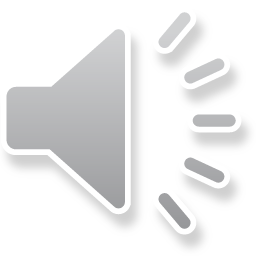 Goal Setting
Annual Retreat
Based on charge
Input from?
Measureable 
Responsibility
Part of every agenda
13
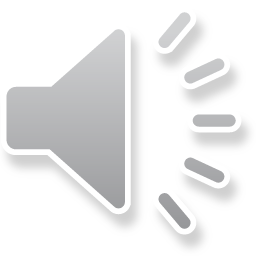 [Speaker Notes: Annual Retreat—late summer is often a good time for the retreat. Sets the tone for the rest of the year
Based on charge—What is your team supposed to be doing for FUUN?
Input from?—Who can provide insights into what is needed? Staff liaison? Council chair? Past committee chair? Members?
Measureable—What’s to be accomplished by when? Break down into tasks 
Responsibility—specifically, who is responsible for each task?
Part of every agenda—Progress report/successes/troubles?]
Tools You Need
Leadership Orientation
Members Area 
https://www.thefuun.org/members-area/
14
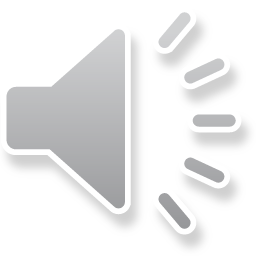 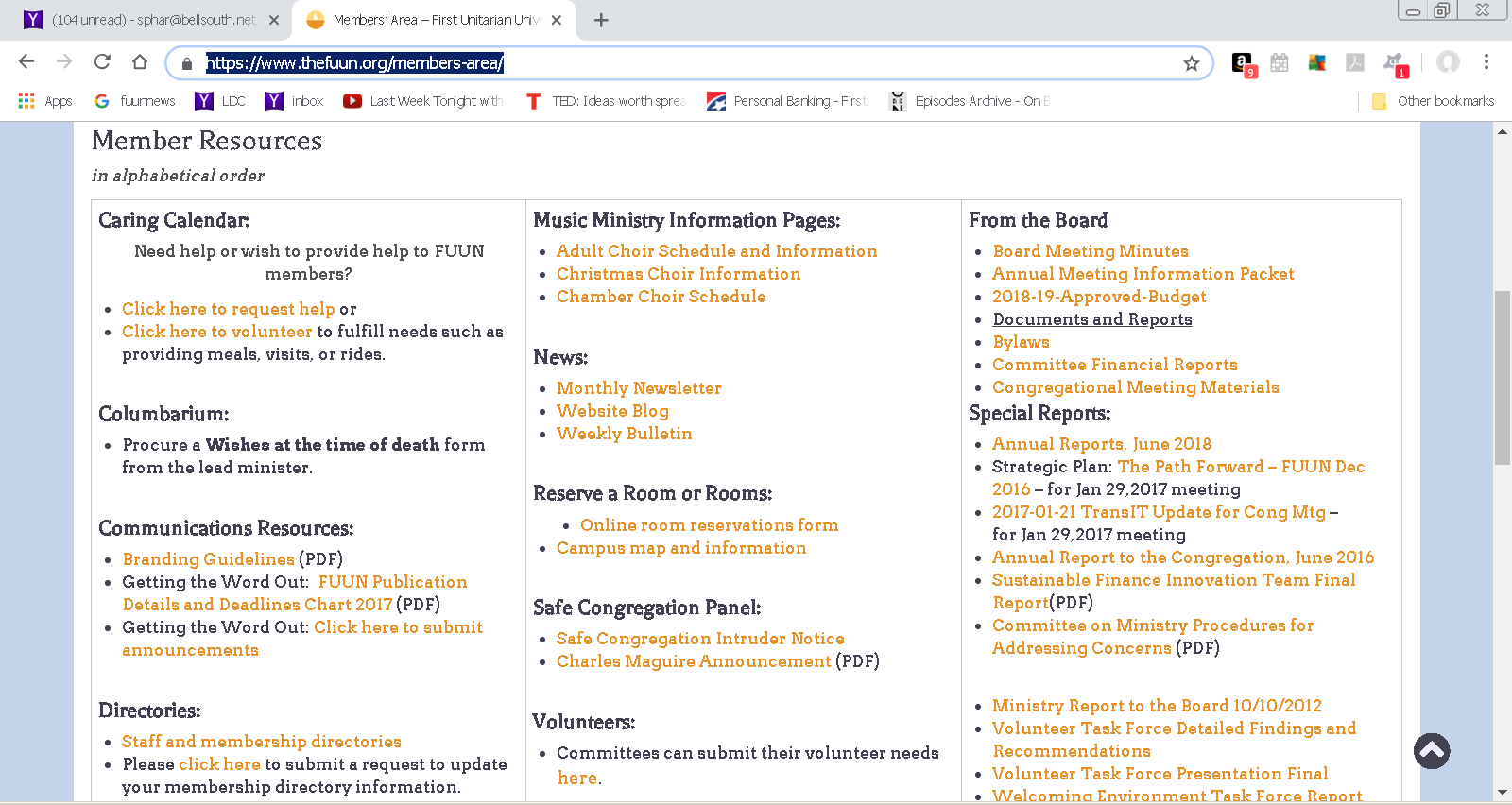 15
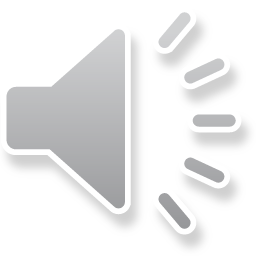 [Speaker Notes: Go to “Members Area” and find “Documents, Resources, and Reports”]
Tools You Need
Leadership Orientation
Members Area 
Office Administrator
Council Chair
Leadership Development Team
16
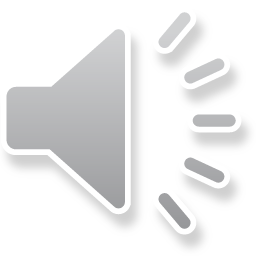 Meeting Management
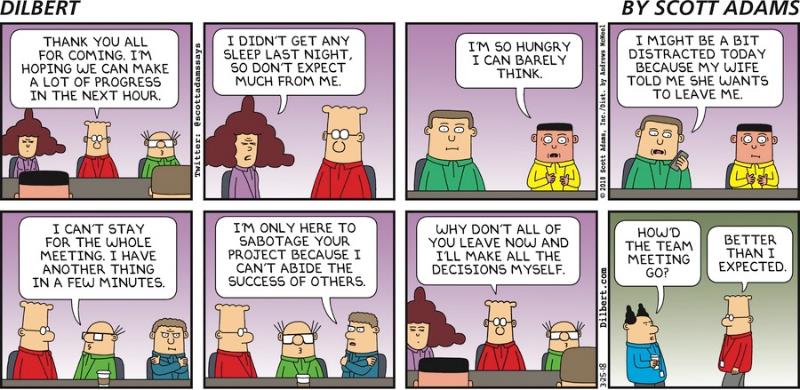 17
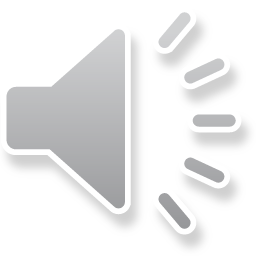 You've just left a meeting feeling really good.
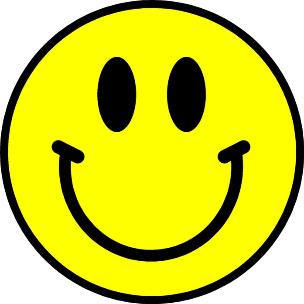 What happened to make you feel that way?
18
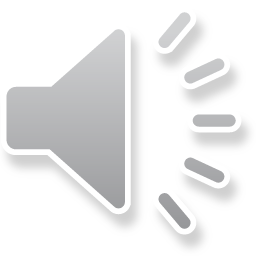 [Speaker Notes: Capture on flipchart (+)]
You've just left a meeting feeling really frustrated.
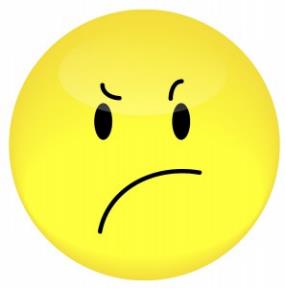 What happened to make you feel that way?
19
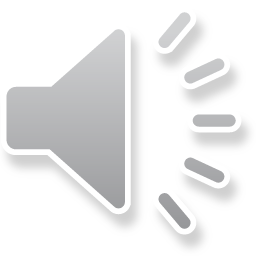 [Speaker Notes: Capture on flip chart (-)]
Managing Meetings
Covenants
Agendas
Notes
Hearing all viewpoints
Decision making
Delegating
Process observation
20
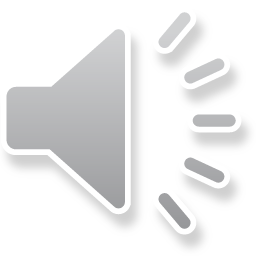 COVENANT OF THE COMMITTEE FOR THE LARGER FAITH
Adopted October 2018

We members of the Committee for the Larger Faith covenant with one another to:
treat one another with loving respect
treat one another's ideas with respect, seeking the merit in each
be mindful of those who may not be represented in our group, but who deserve our understanding of their perspectives
honor the work our committee is charged to carry out, by attendance at our meetings and following through on any assignments we have undertaken
bring our whole selves to our work, participating fully to the best of our abilities
21
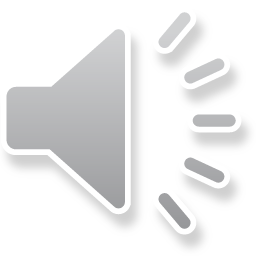 Managing Meetings
Covenants
Agendas
Notes
Hearing all viewpoints
Decision making
Delegating
Process observation
22
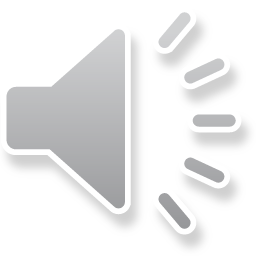 LEADERSHIP DEVELOPMENT COMMITTEE
NOVEMBER 21, 2017
CLASSROOM A AND ZOOM
AGENDA
Time Keeper/Process Observer:  Debbie			Notes: Sharon
23
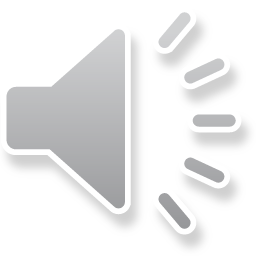 Managing Meetings
Covenants
Agendas
Notes
Hearing all viewpoints
Decision making
Delegating
Process observation
24
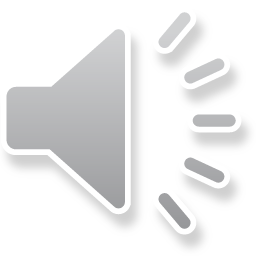 Notes
Designated note taker—not the leader
During the meeting—flipcharts are great
Allow all to both see and hear
Help keep conversation on topic
Reduce repetition
After the meeting
Distribute within the week
Include all action items and person responsible
Include action items in body of email
25
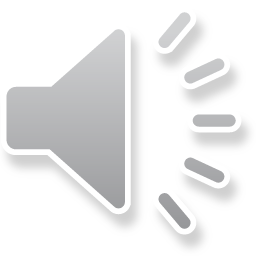 Managing Meetings
Covenants
Agendas
Notes
Hearing all viewpoints
Decision making
Delegating
Process observation
26
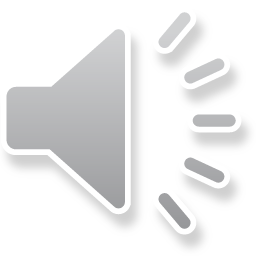 Hearing all Viewpoints
Don’t rush to a conclusion
Invite all to talk
Use a flip chart
Model respect for ideas and viewpoints
27
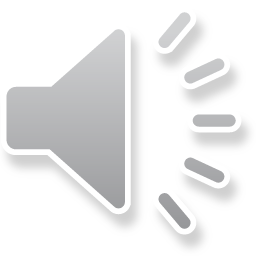 Managing Meetings
Covenants
Agendas
Notes
Hearing all viewpoints
Decision making
Delegating
Process observation
28
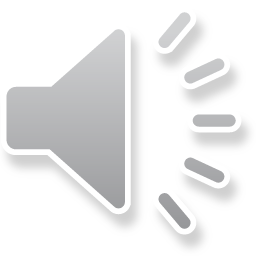 Making Decisions
Consensus: All are heard
Single vote/Multiple votes/weighted votes
29
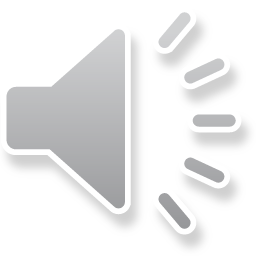 Managing Meetings
Covenants
Agendas
Notes
Hearing all viewpoints
Decision making
Delegating
Process observation
30
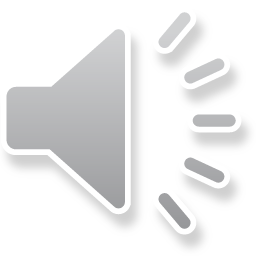 Delegating
Elements of the meeting
Tasks between meetings
Project leading
31
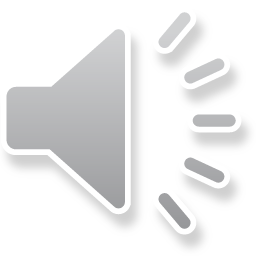 Managing Meetings
Covenants
Agendas
Notes
Hearing all viewpoints
Decision making
Delegating
Process observation
32
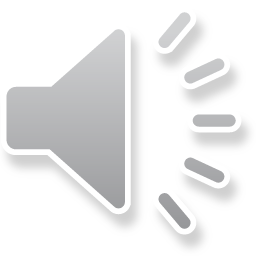 One Process Observation Form
Did the meeting start on time; were all participants there on time?
 Was the agenda followed? Did the group avoid getting off track?
Was there mechanism for tracking on last meeting's actions?
Did everyone participate? Did anyone dominate the conversation? Were quieter ones drawn into the conversation?
Did participants avoid interrupting one another? Was side-talking minimal?
If there were disagreements, were they handled respectfully? Were people encouraged to present dissenting views?
Was there a clear process for making decisions?  Once decisions were made, was responsibility for further action clarified and assigned?
Was there room for fellowship and good humor?
(What other elements of your covenant should be included?)
33
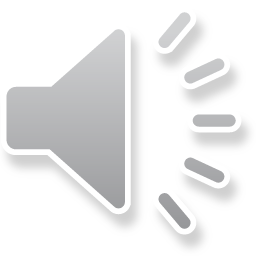 Communication
During meetings
Look for signs of understanding
Give quiet people a chance to be heard
Between meetings
Notes from last meeting with action items
Mid-month follow-up
Prep for next meeting/call for agenda items
Different styles for different people
Email
Social media
Text
Phone call
34
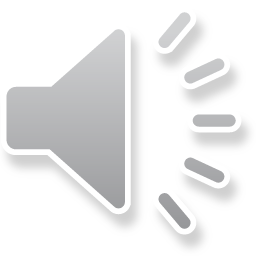 Want More Help?
Contact the Leadership Development Team at FUUNlead@thefuun.org
35
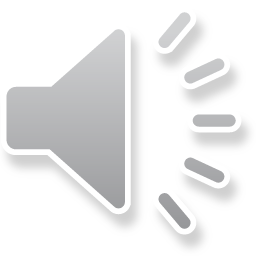 Thank You!
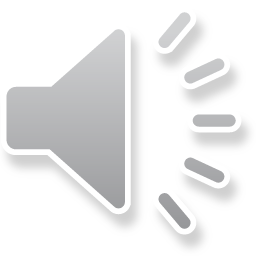